Комаровская основная школа филиал 
Муниципального бюджетного общеобразовательного учреждения «Большекетская средняя школа»
«Профилактическая работа по формированию здорового образа жизни у обучающихся»
Михайлова Зинаида Андреевна 
социальный педагог
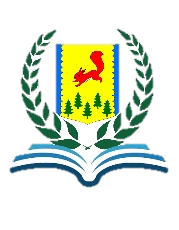 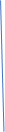 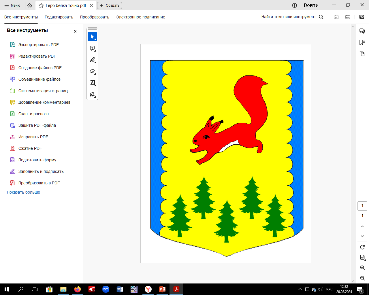 ОТДЕЛ ОБРАЗОВАНИЯ
АДМИНИСТРАЦИИ ПИРОВСКОГО МУНИЦИПАЛЬНОГО ОКРУГА
ПИРОВСКИЙ МУНИЦИПАЛЬНЫЙ ОКРУГ
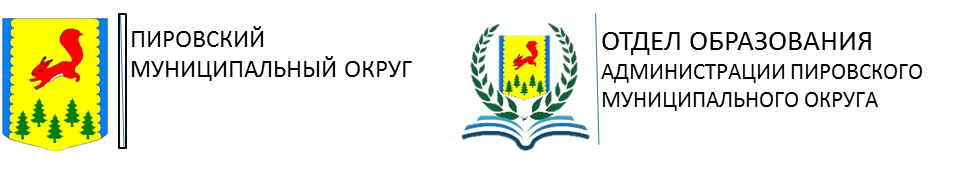 Идеи, цель, задачи практики:
Идея: формирование здорового образа жизни участников образовательного процесса;
Цель:  обеспечить обучающемуся возможность сохранения здоровья за период обучения в школе, сформировать у него необходимые ЗУН по здоровому образу жизни, научить использовать полученные знания в повседневной жизни.
Задачи: 
создание эмоционально-психологического комфорта в учебно-воспитательной деятельности;
творческая ориентация педагогического коллектива на овладение программами валеологической направленности;
организация сотрудничества школы и семьи, основанного на принципах воспитания здорового ребенка.
ДЕЛОВЫЕ ИГРЫ, ТРЕНИНГИ ОБЩЕНИЯ
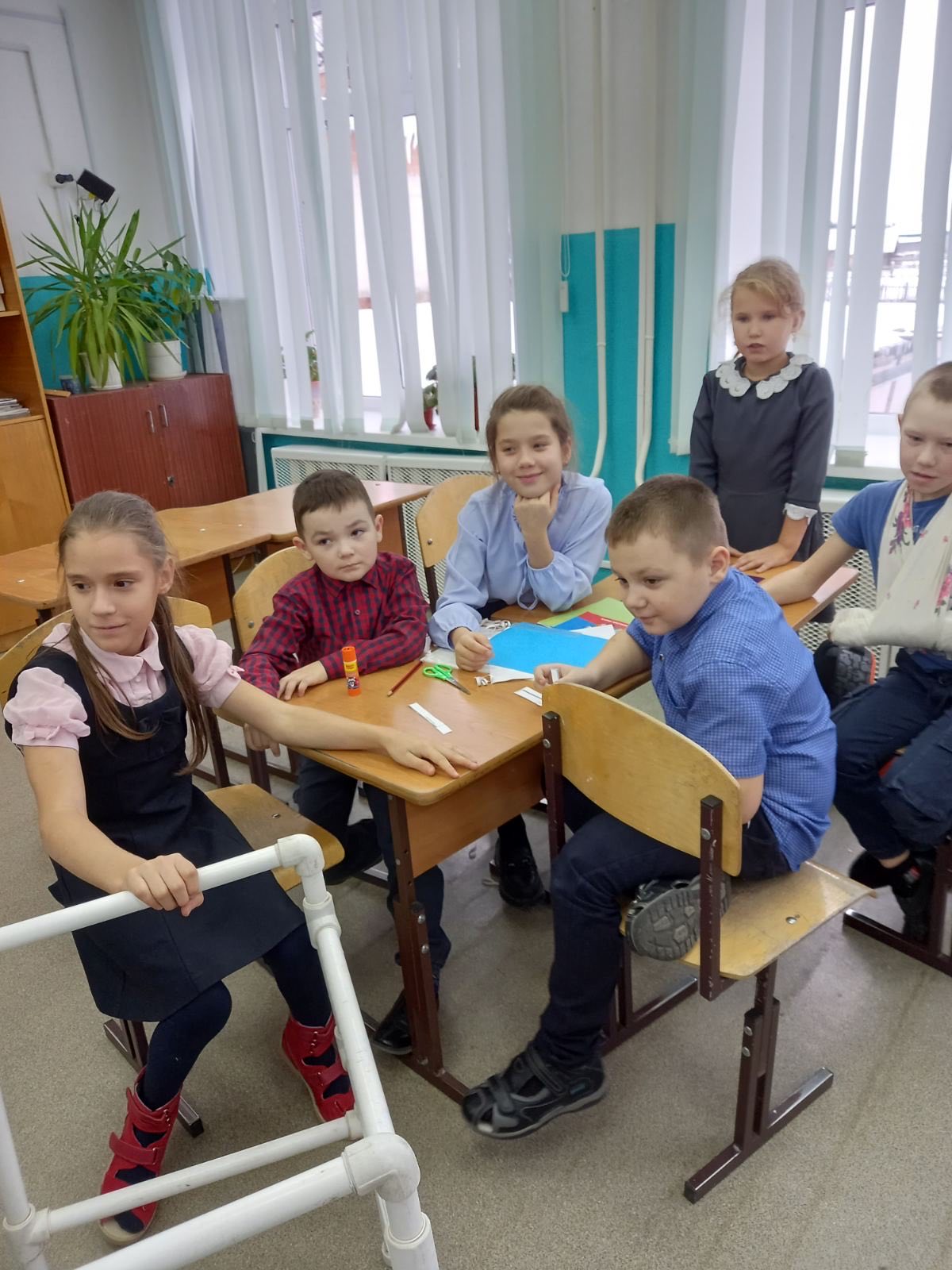 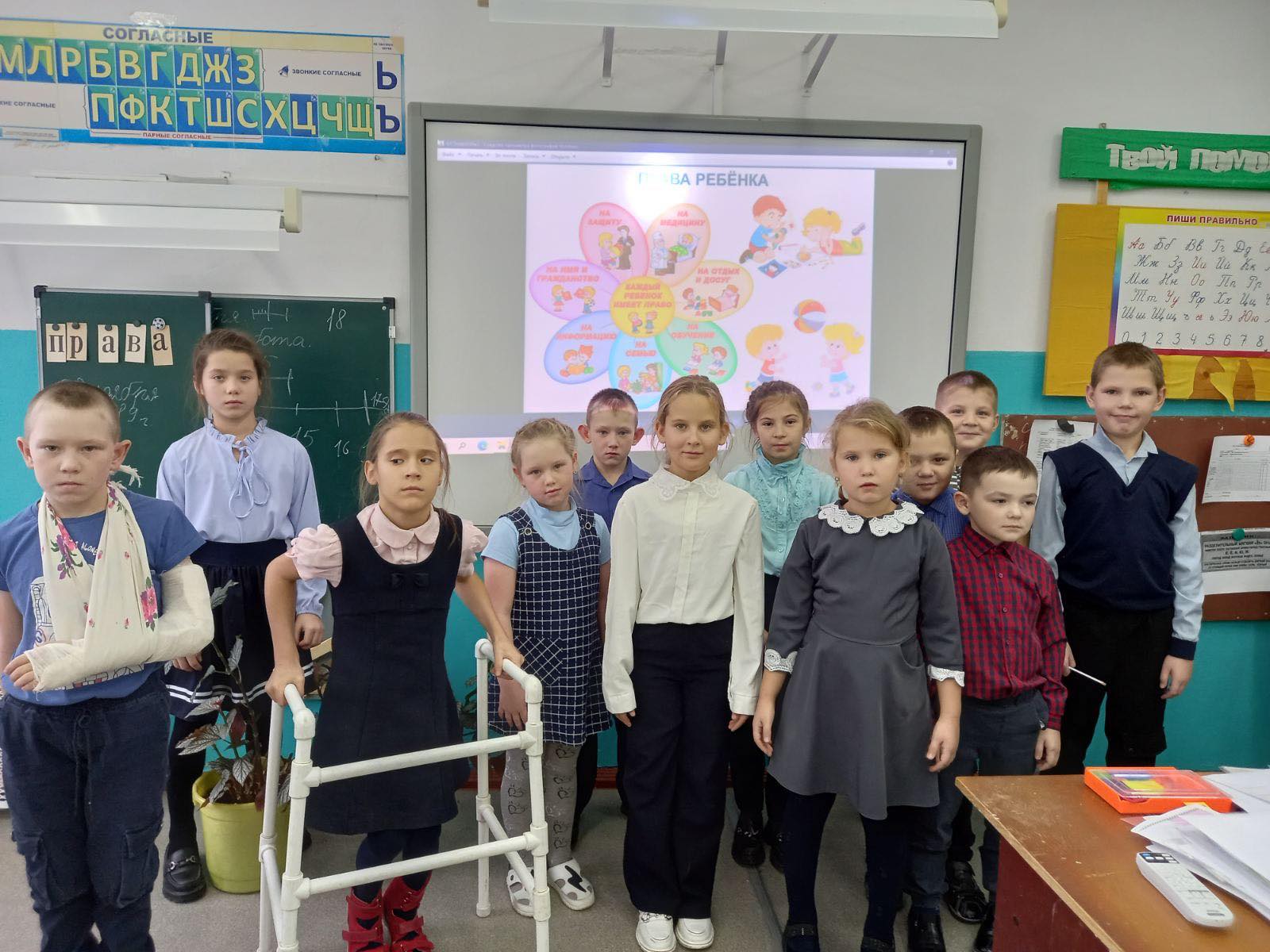 САМОУТВЕРЖДЕНИЕ,САМОВЫРАЖЕНИЕ
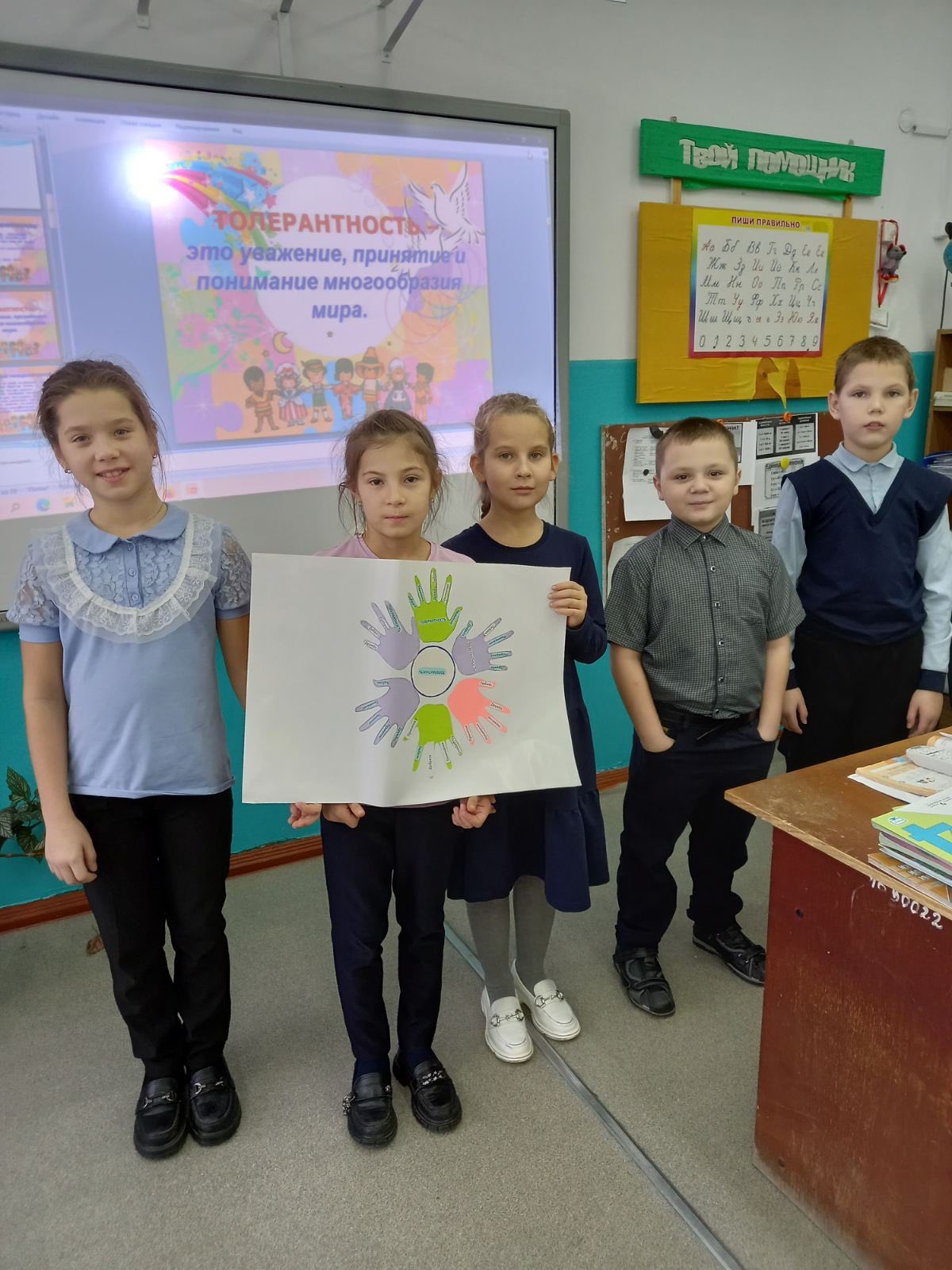 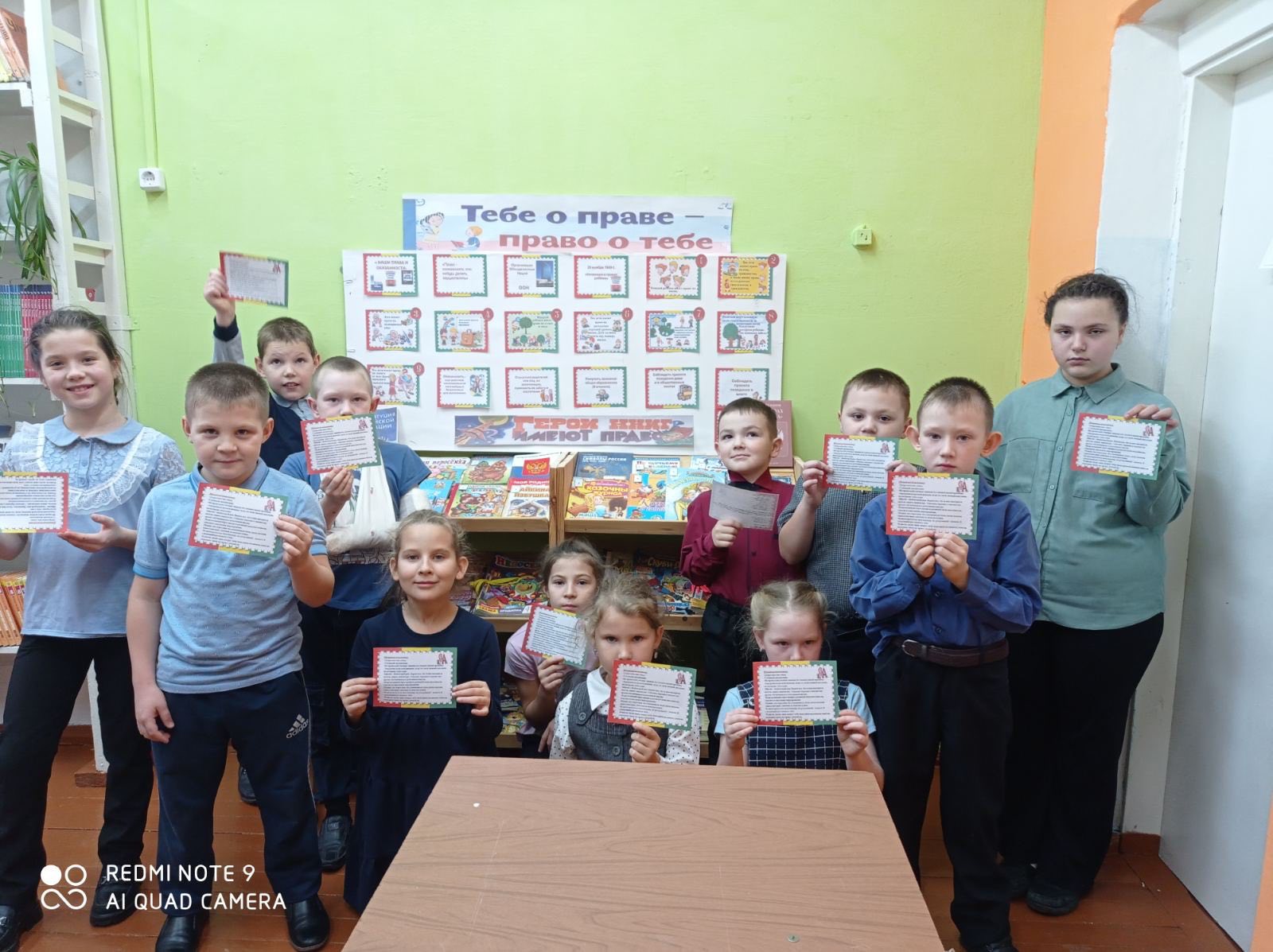 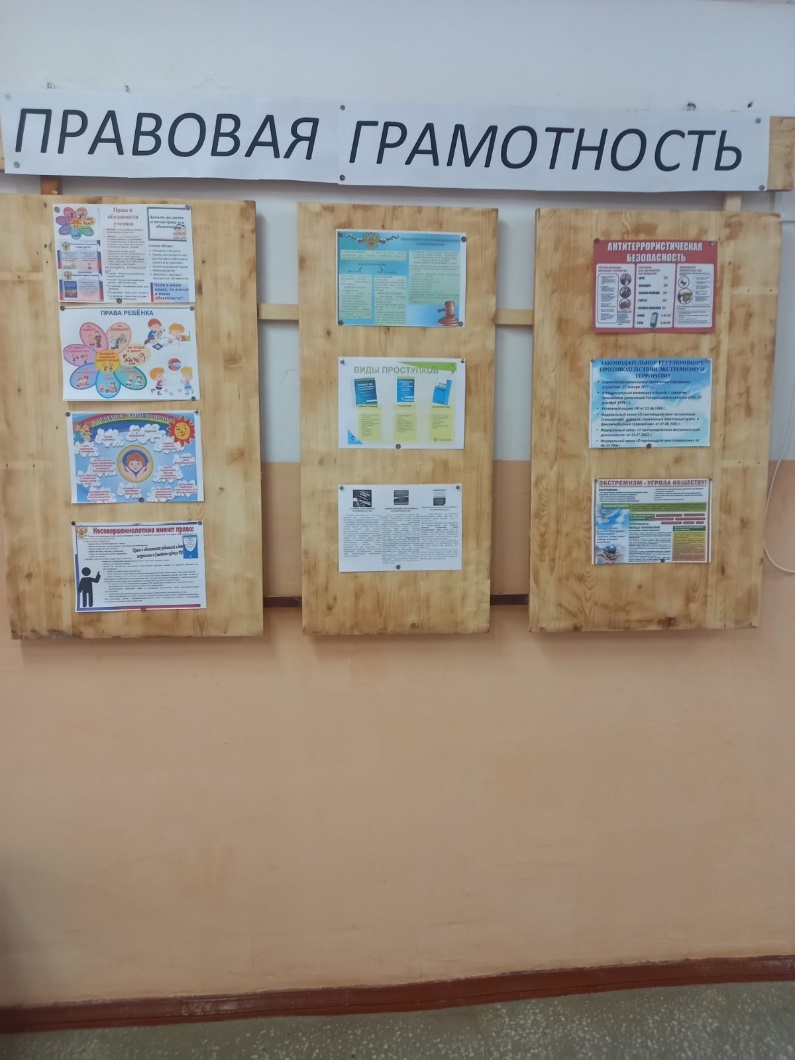 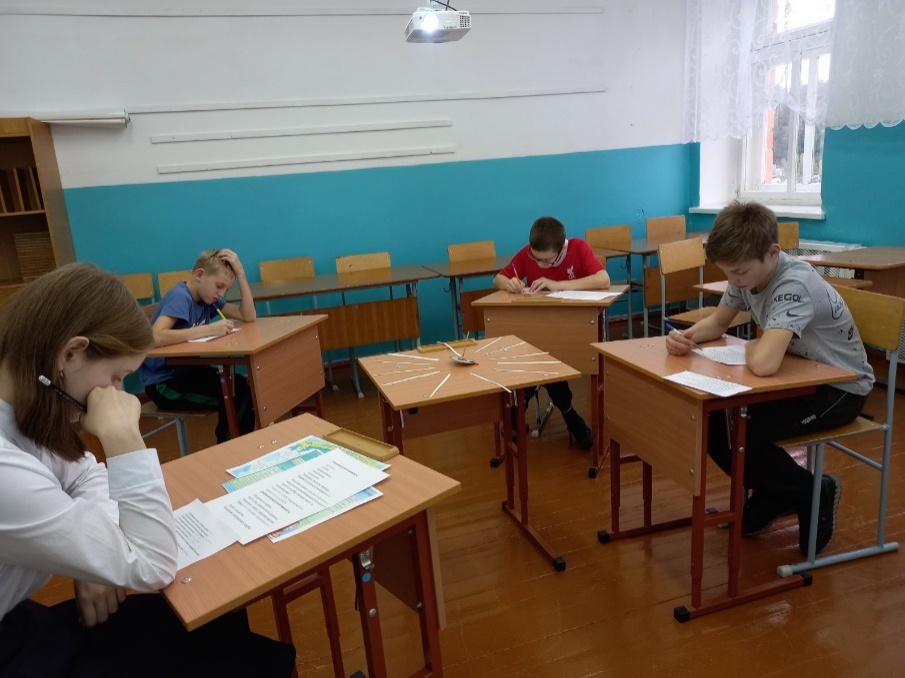 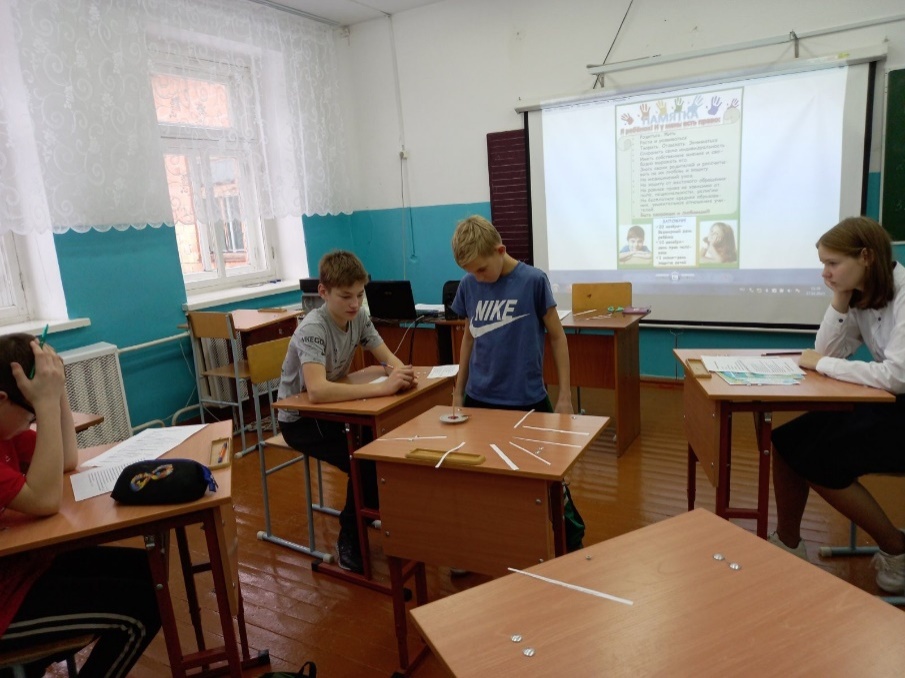 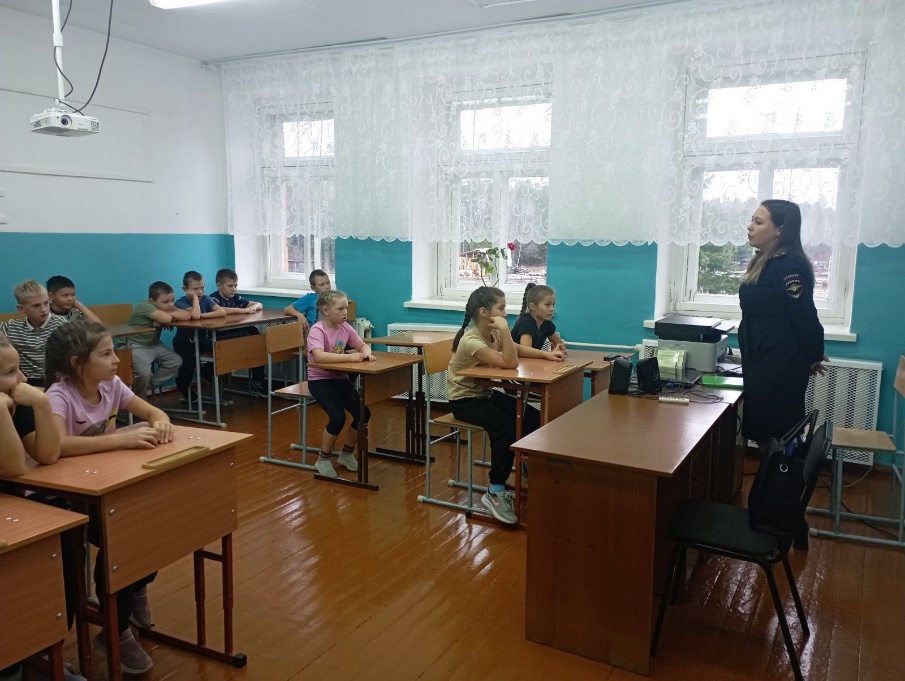 Нравственные уроки
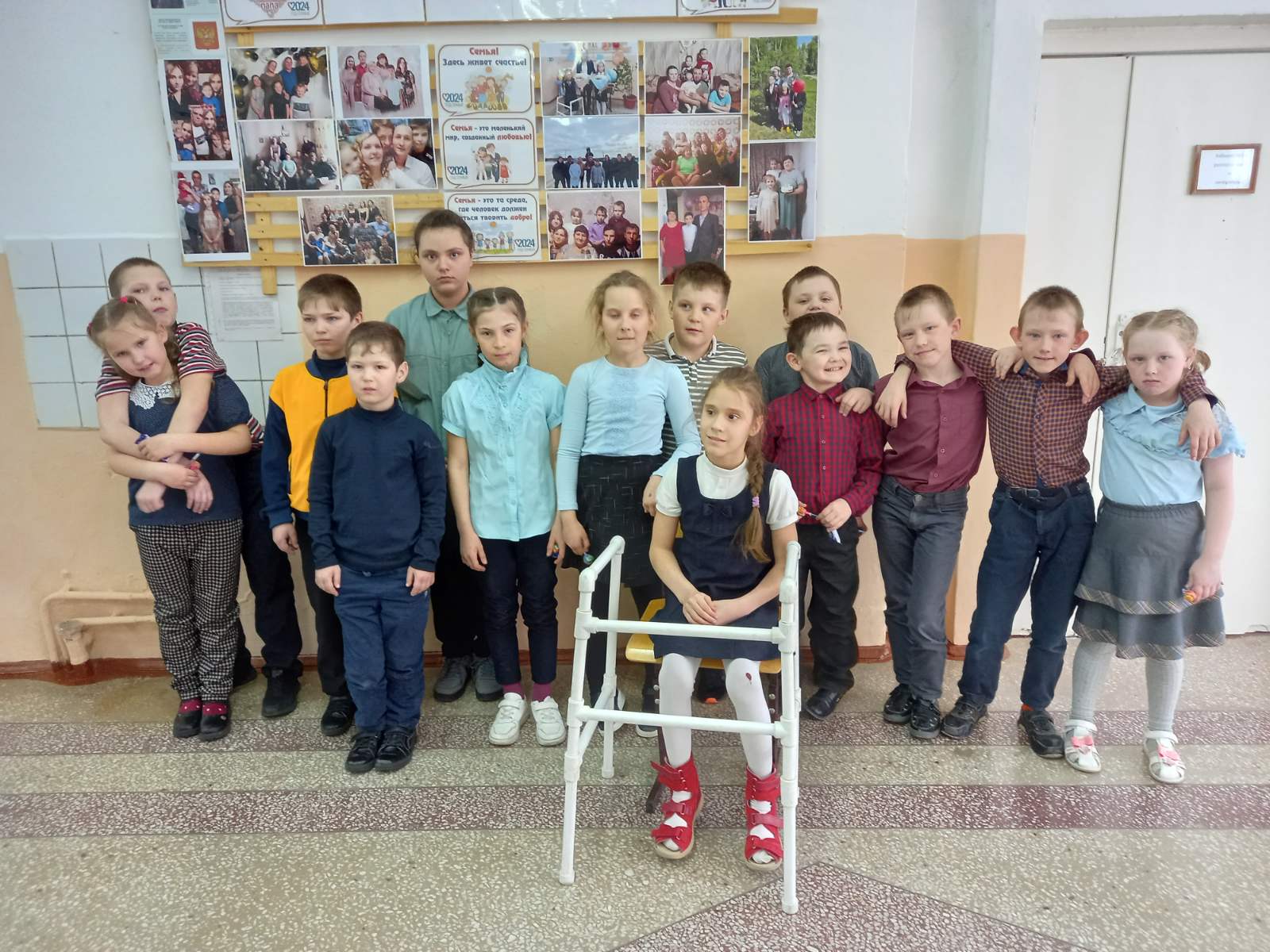 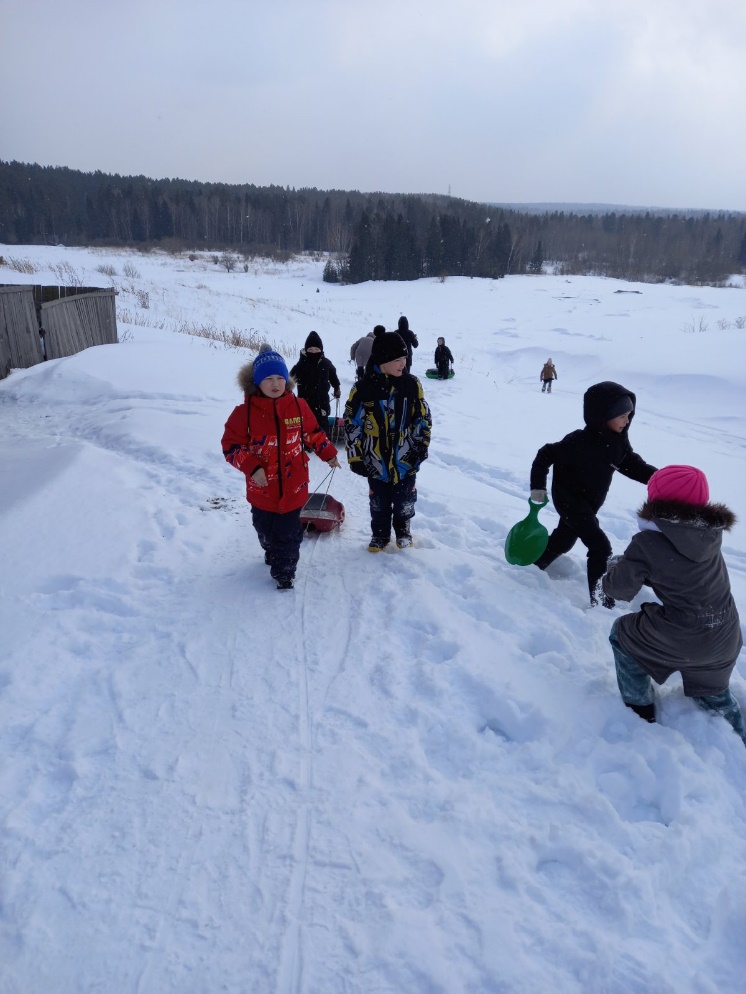 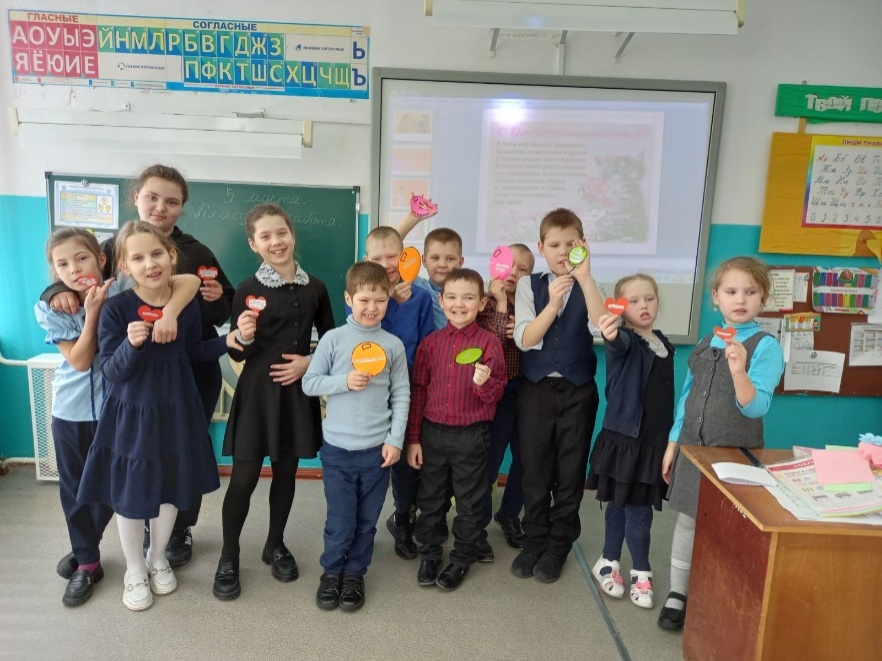 « Воспитание- творческий процесс!»
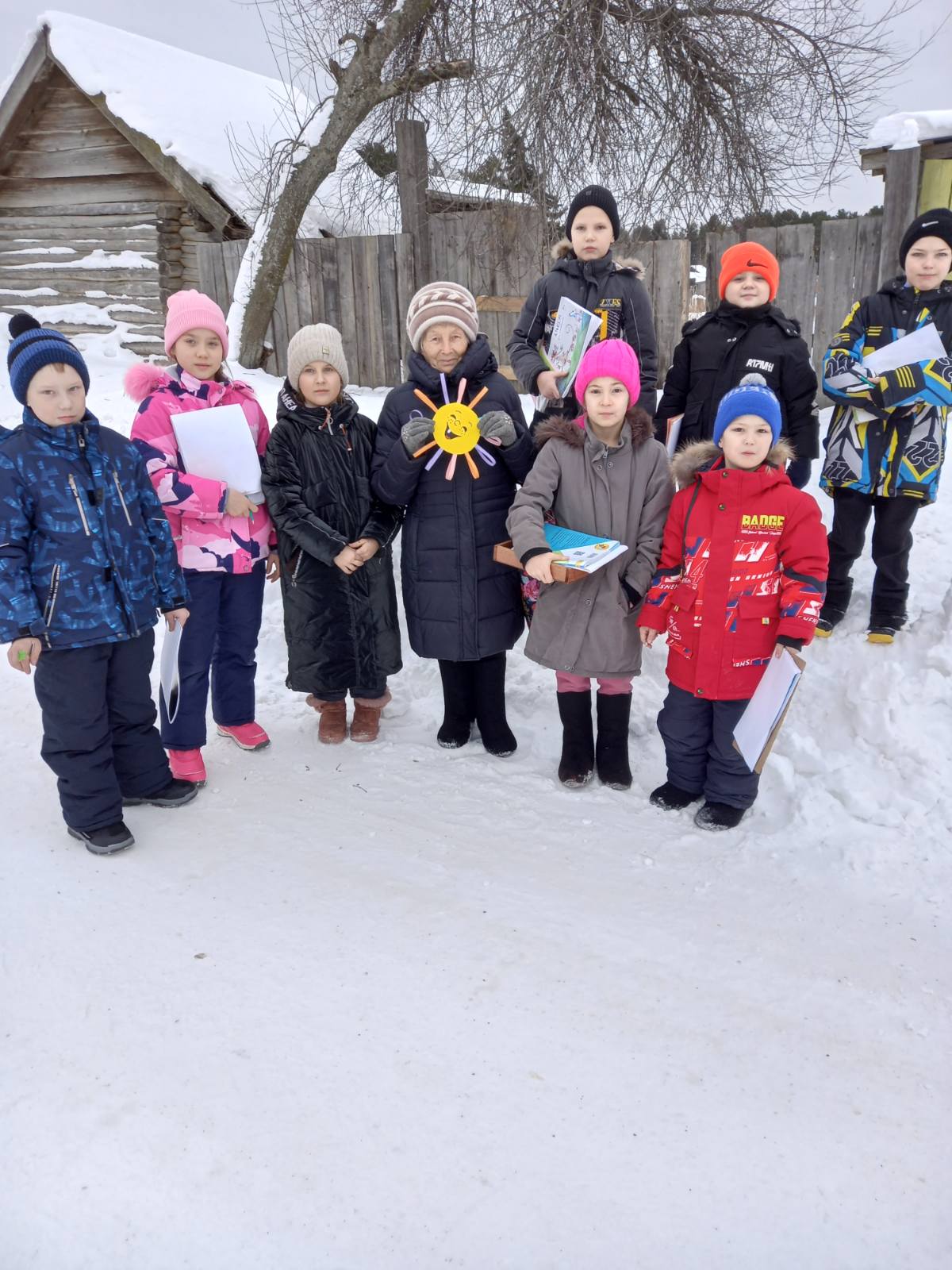 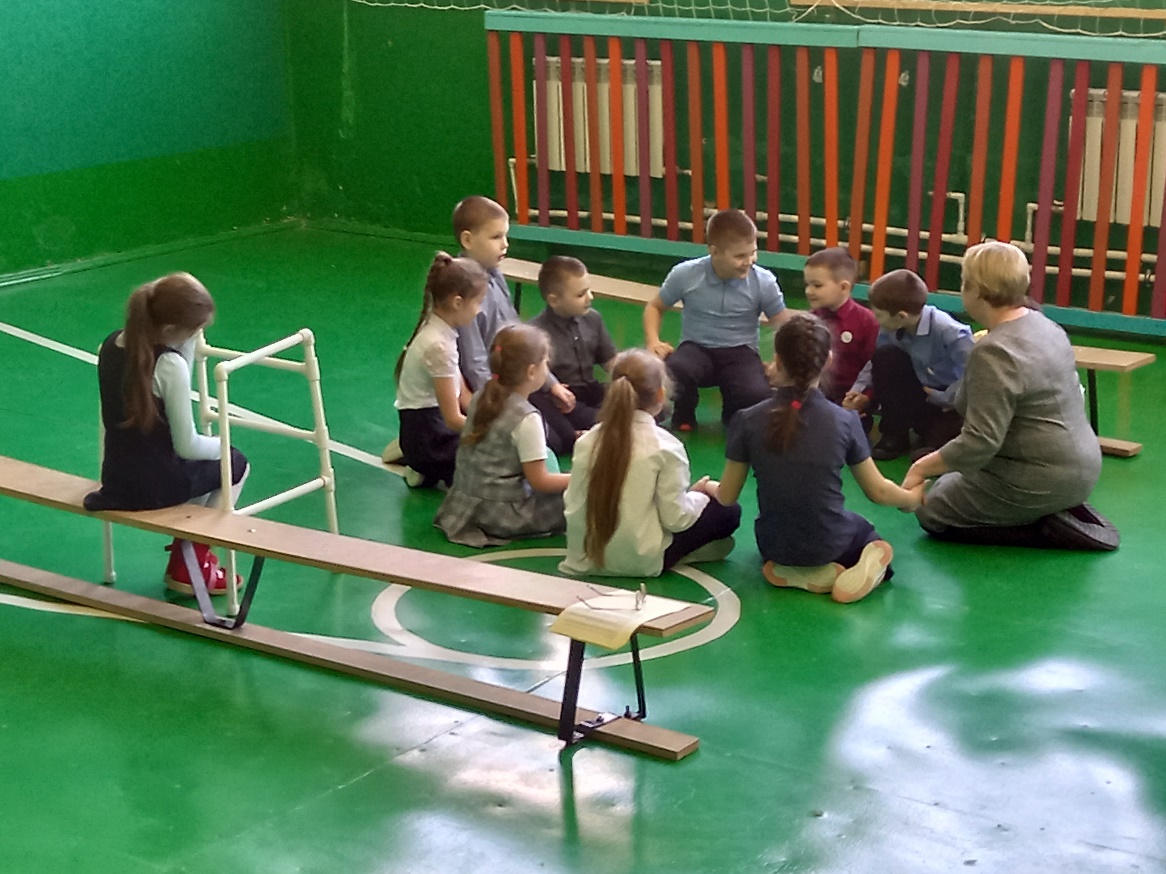 Работа и спорт – альтернатива пагубным привычкам
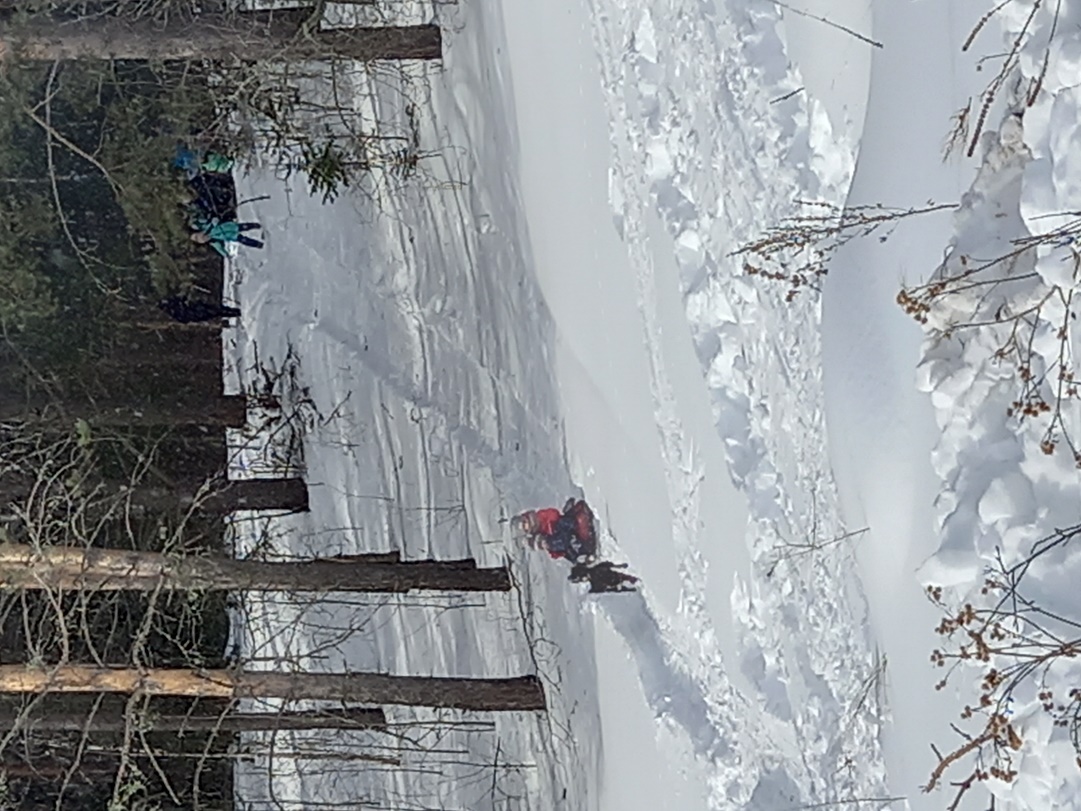 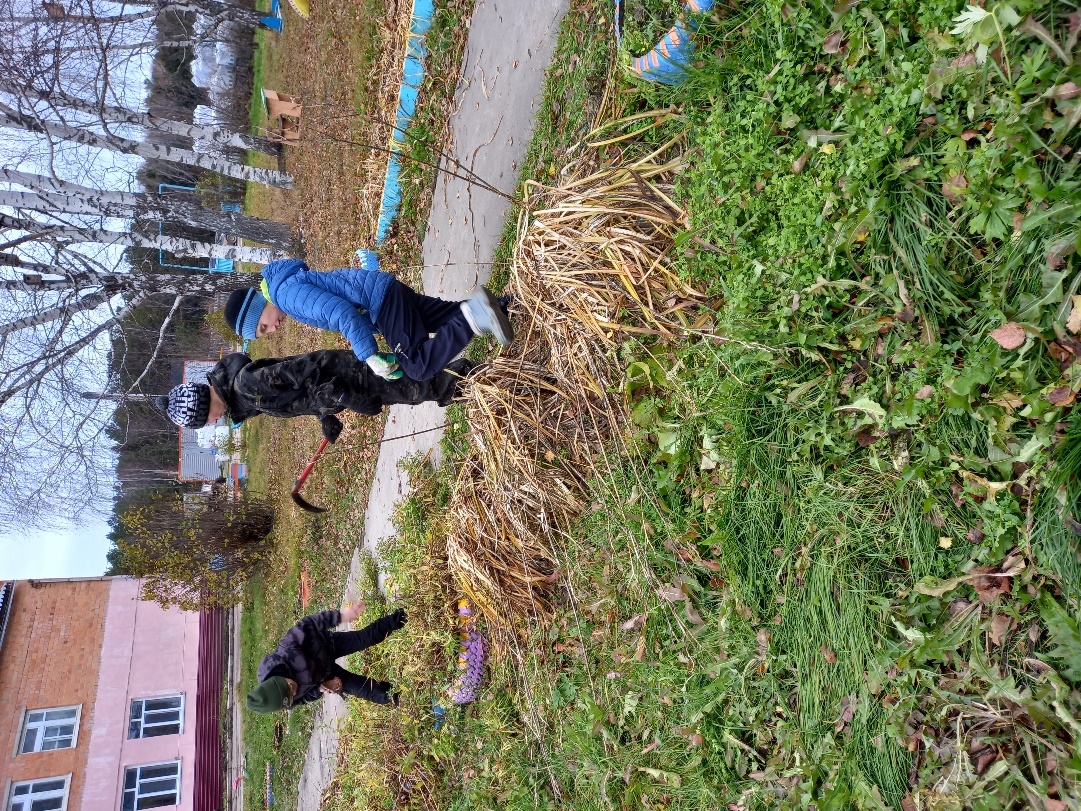 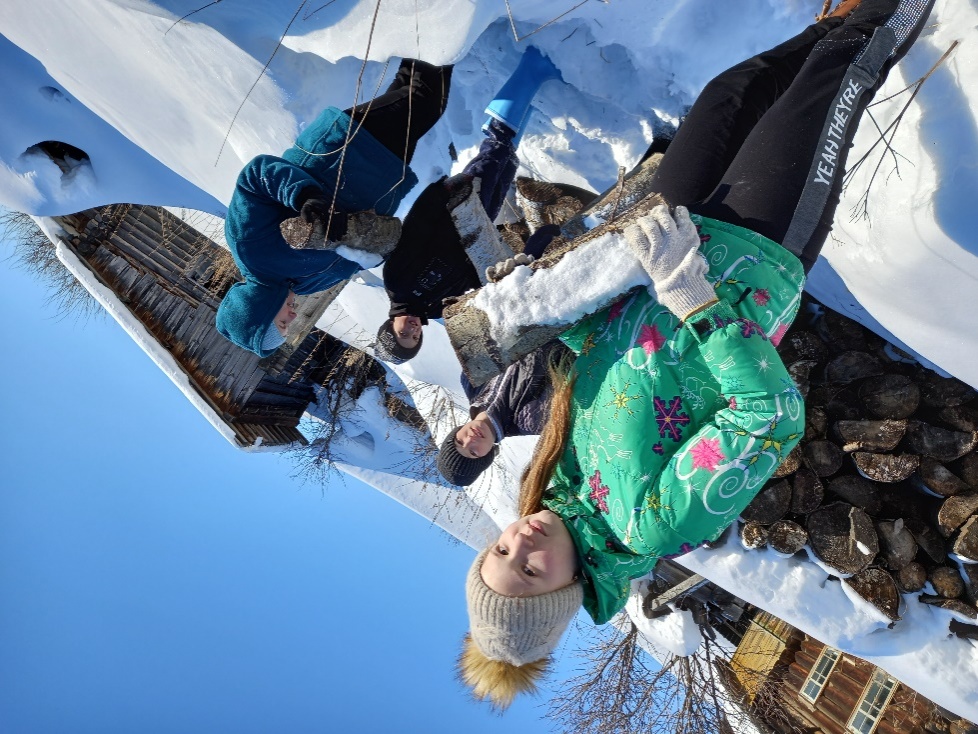 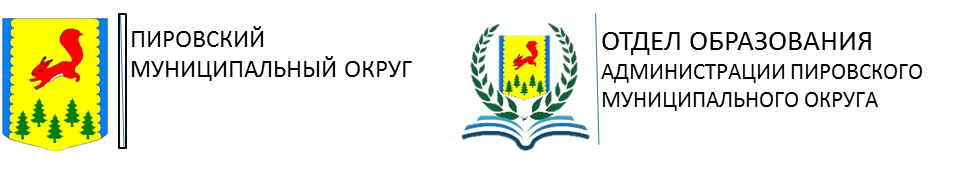 Результат:
Высокий уровень информированности учащихся о здоровом образе жизни;
Среди учащихся начальных и средних классов нет курящих детей;
Повышается активность учащихся в  спортивных мероприятиях школы, округа;
В школе  проводится  работа по укреплению здоровья школьников;
Высокий уровень активности родителей по вопросам сохранения здоровья детей .
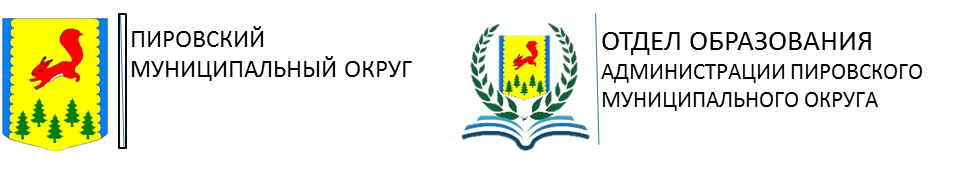 Предложения по корректировки действий:
Хочу отметить , что педагогами школы накоплен богатый опыт по привитию учащимся здорового образа жизни, но очевидно то, что в одиночку ни один педагог не смог бы достичь положительного результата. Эффективность работы социального педагога по формированию здорового образа жизни у учащихся будет зависеть от того, как он сможет построить систему сотрудничества социума, школы и семьи, насколько все участники будут стремиться к общей цели – сохранение здоровья ребёнка
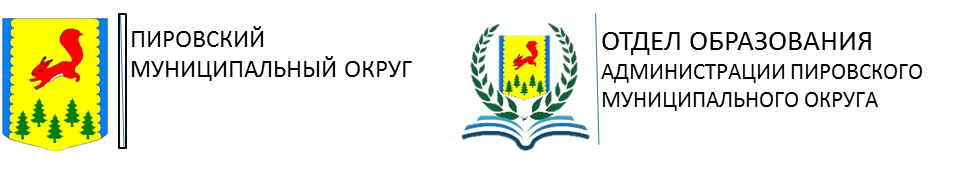 Спасибо за внимание!
Контактные данные:Тел.89333288406